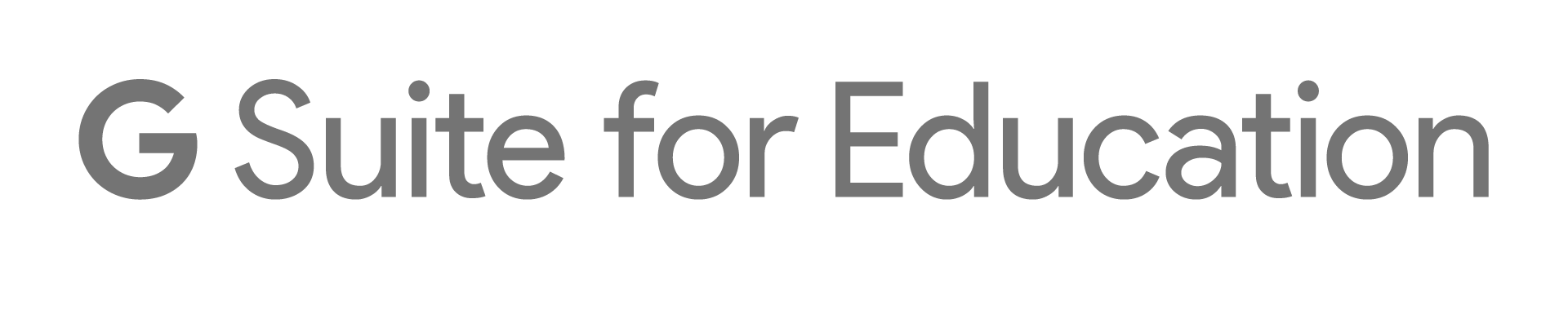 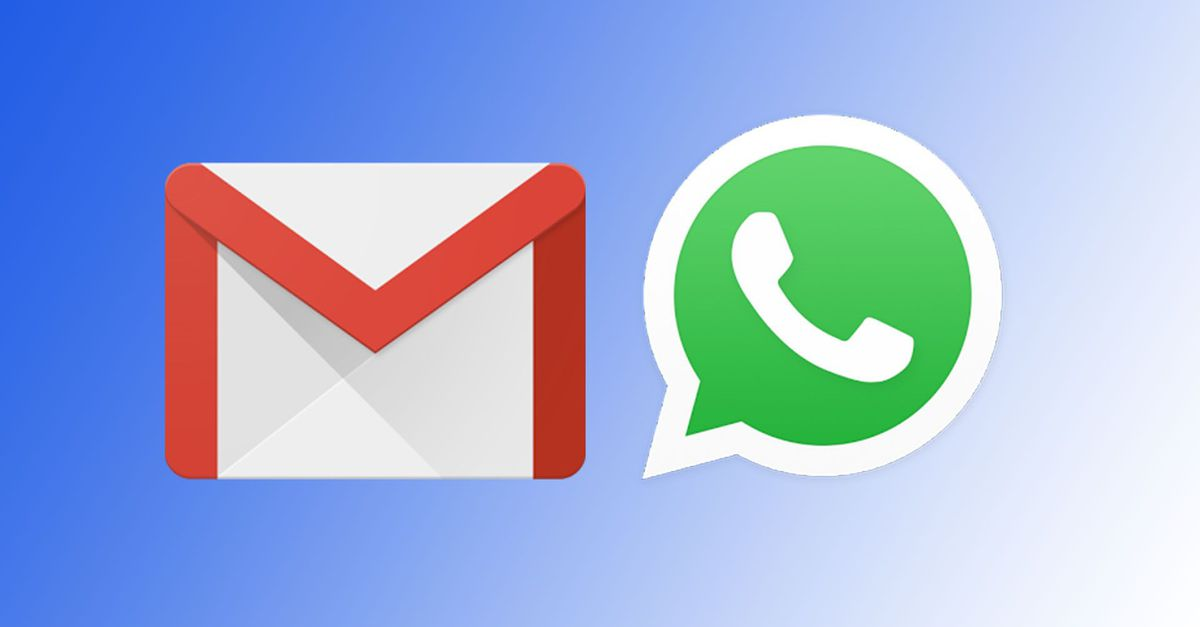 IES Valle Inclán.
Rafael Reina.
‹#›
Índice
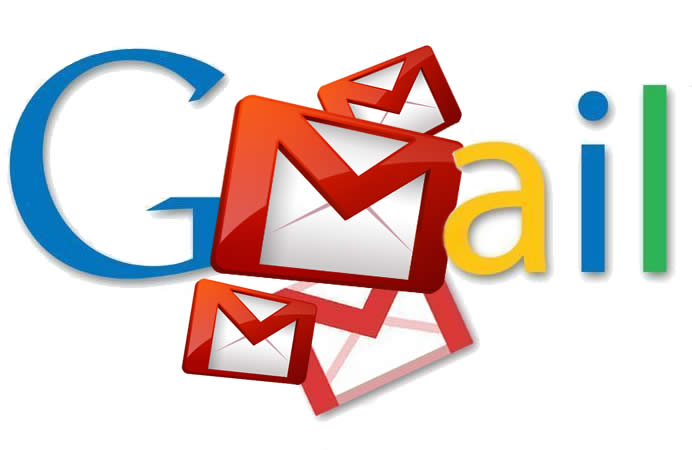 Comunicación con Gmail.
Gestionar contactos.
Importar/Exportar contactos.
Organización de contactos.
Filtrado de mensajes.
Comunicación con Hangouts.
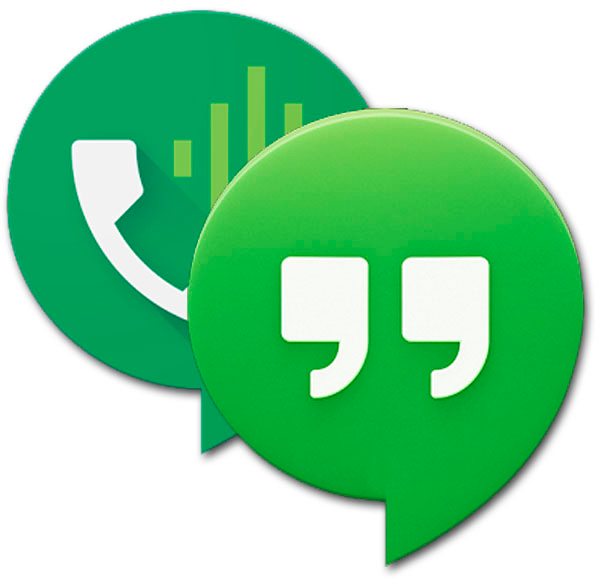 ‹#›
Comunicación: Gmail y Hangouts
Comunicación individual o en grupo.
Preguntar tareas de clase si el alumno ha faltado.
Seguir trabajando en grupo desde casa.
Resolver dudas con otros compañeros y con el profesor.
Gmail: correos, contactos (grupos), tareas
Grupos de contactos.
Etiquetado de correos y categorización. 
Hangouts: mensajes, llamadas de voz y videoconferencias.
‹#›
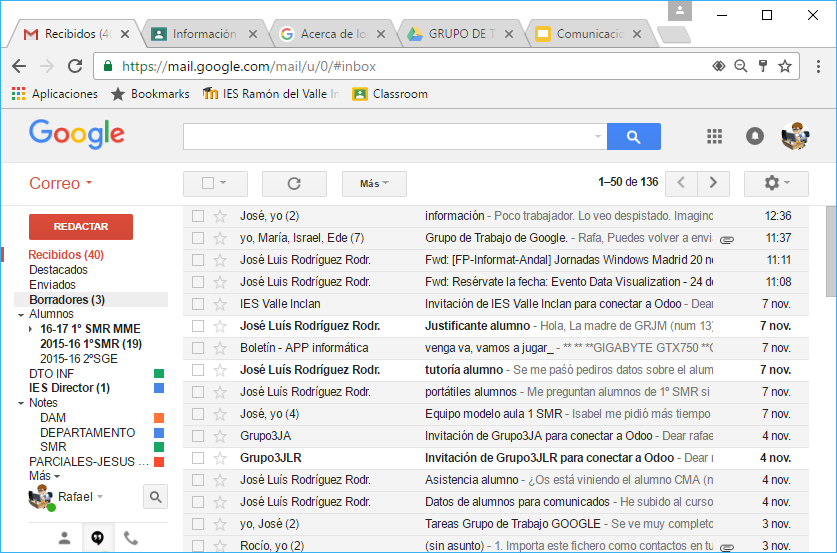 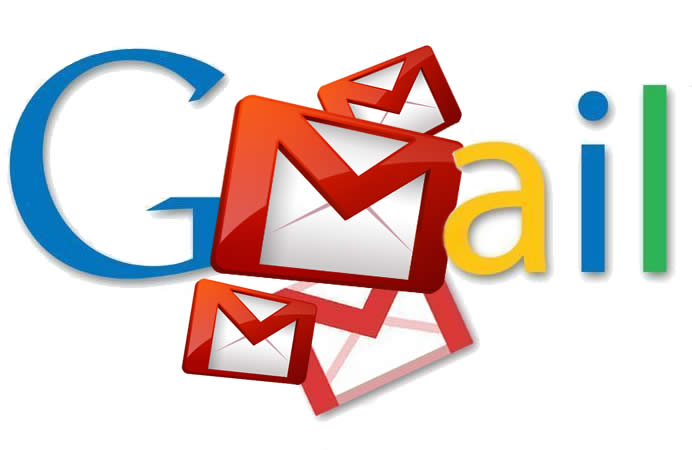 ‹#›
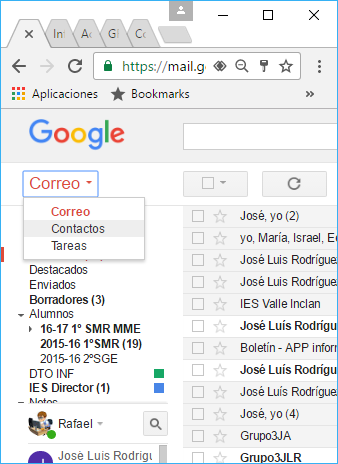 Administrar contactos
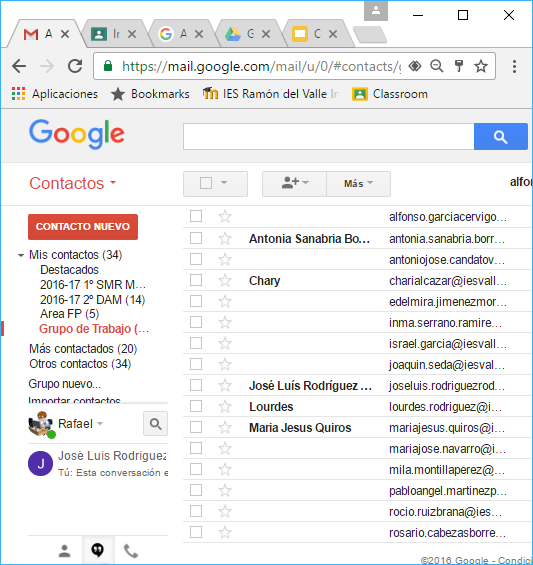 ‹#›
Organizar contactos
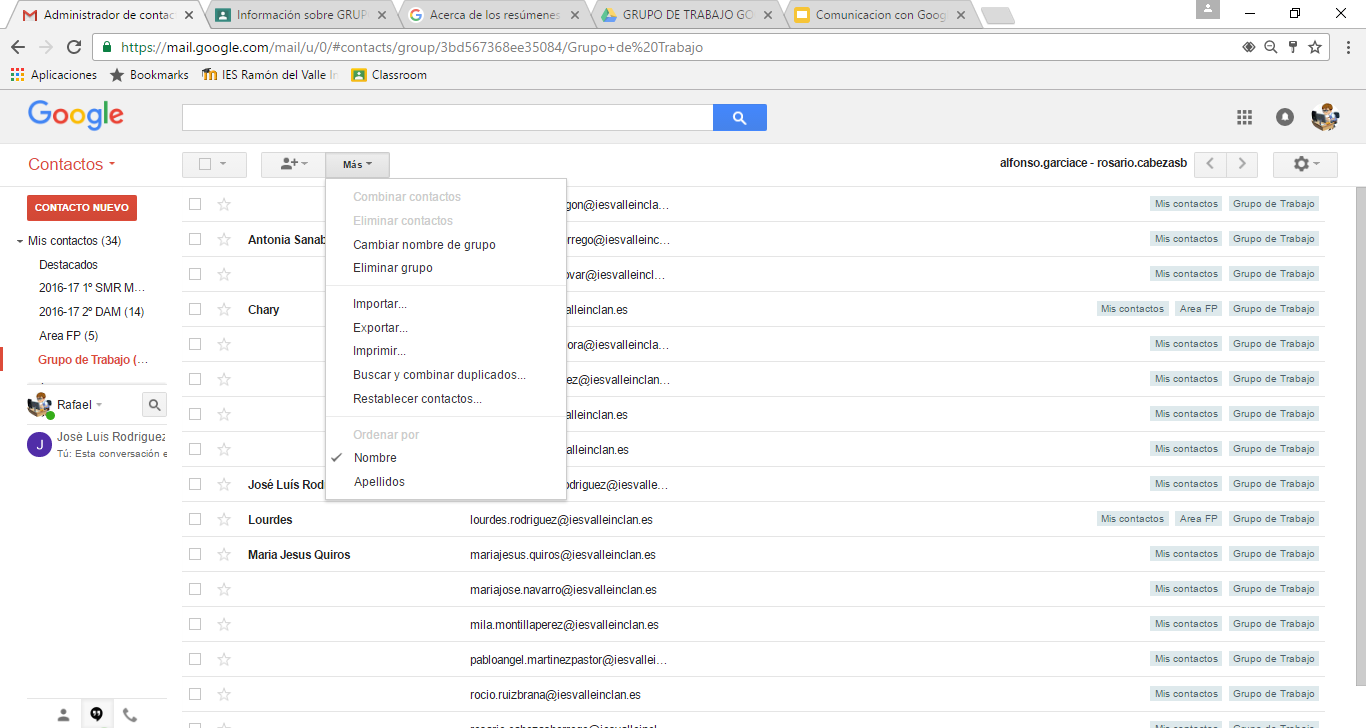 Contacto nuevo
Crear/Eliminar/Cambiar nombre Grupo
Importar/Exportar contactos en un fichero CSV.
‹#›
Crear fichero CSV con los datos de contacto
Hoja de cálculo con los datos de contacto:
https://support.google.com/mail/answer/12119
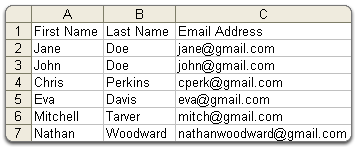 ‹#›
Importando datos de contactos.
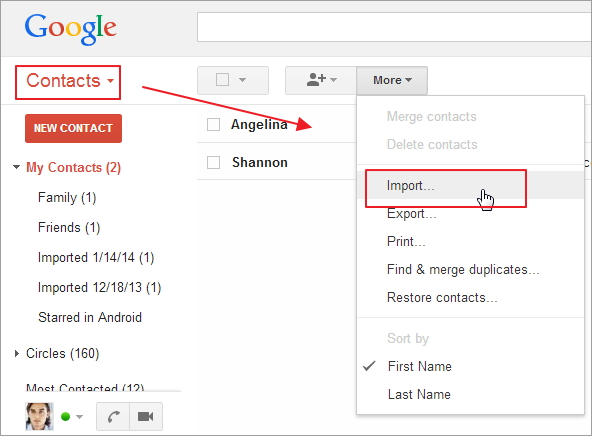 ‹#›
Importando datos de contactos.
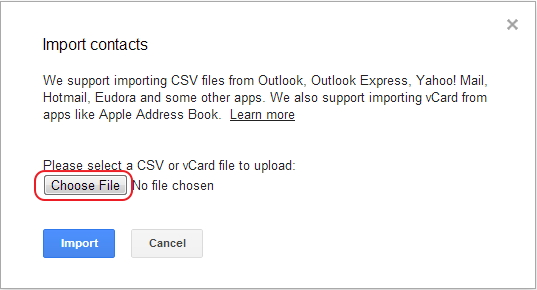 Seleccionar el archivo CSV con los datos de los contactos con el formato de google: https://support.google.com/mail/answer/12119
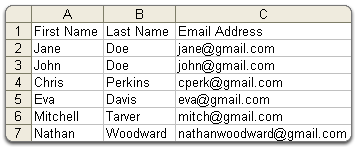 ‹#›
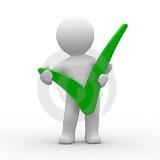 Buenas prácticas sobre los Contactos
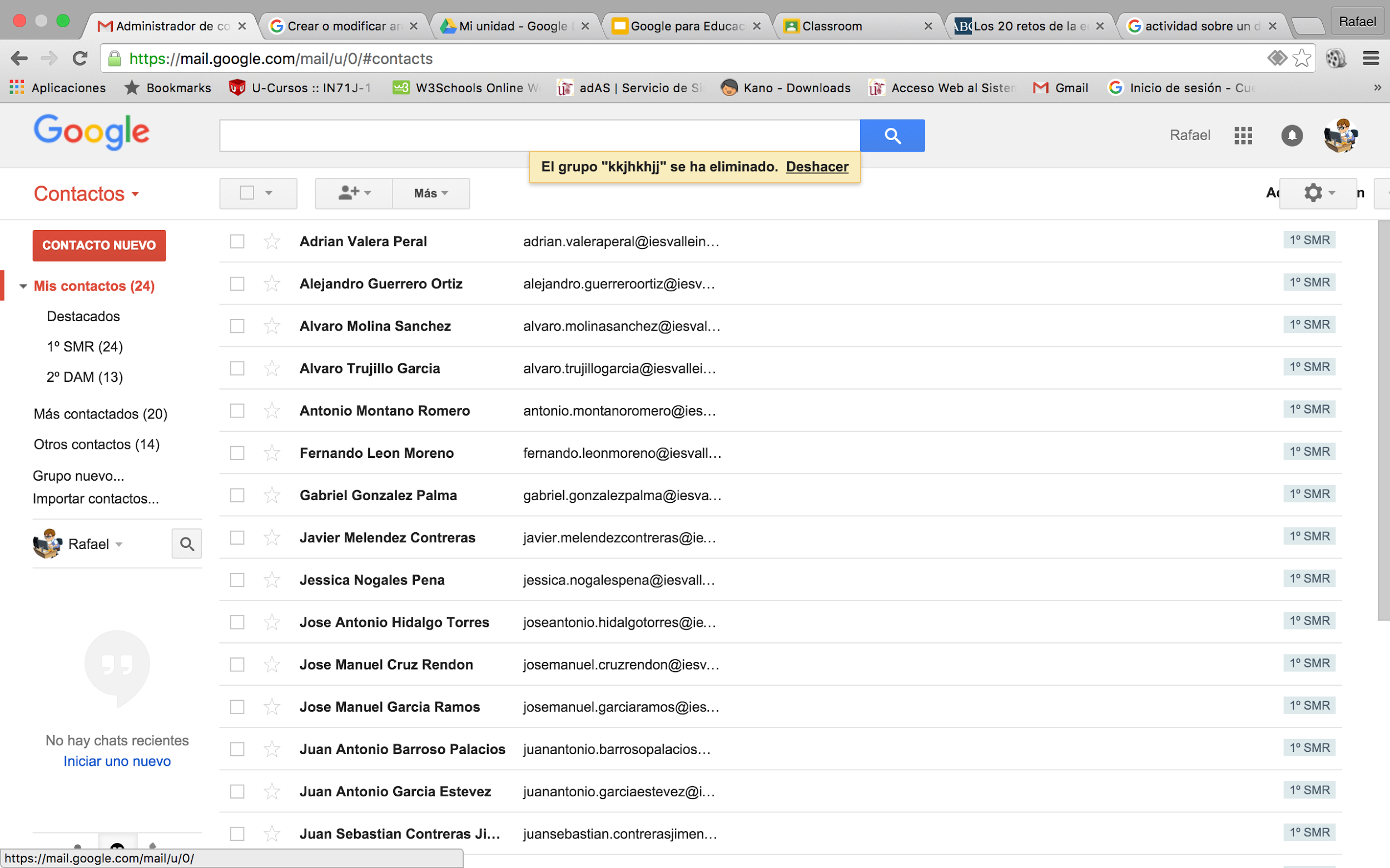 Una vez importados los contactos, ORGANIZARLOS en GRUPOS.
‹#›
Filtrado de mensajes. LAS ETIQUETAS
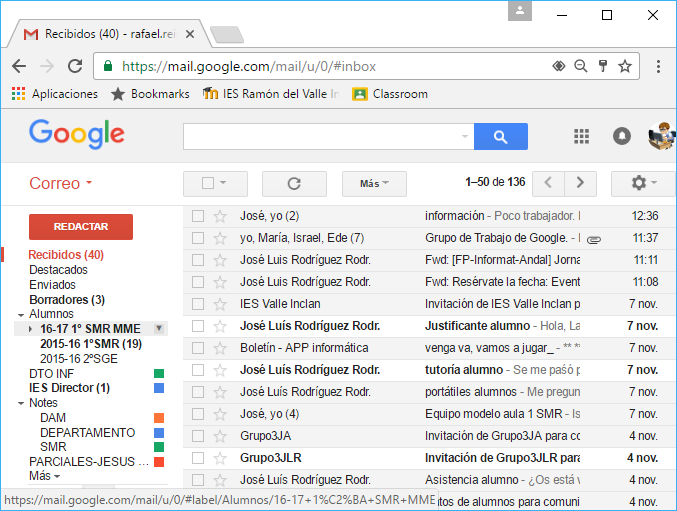 Crear etiqueta.
Asignar etiqueta al mensaje.
Clasificar mensajes. (Almacenar)
Asignar color a la etiqueta.
‹#›
‹#›
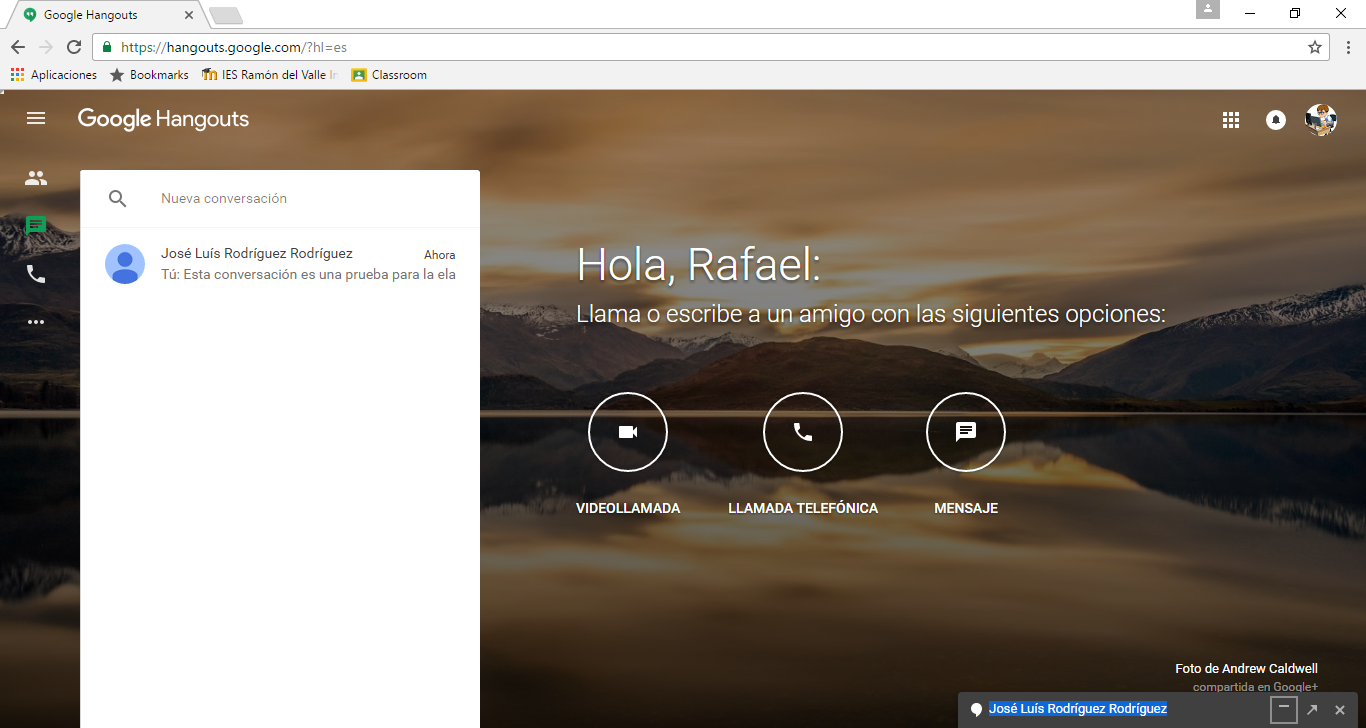 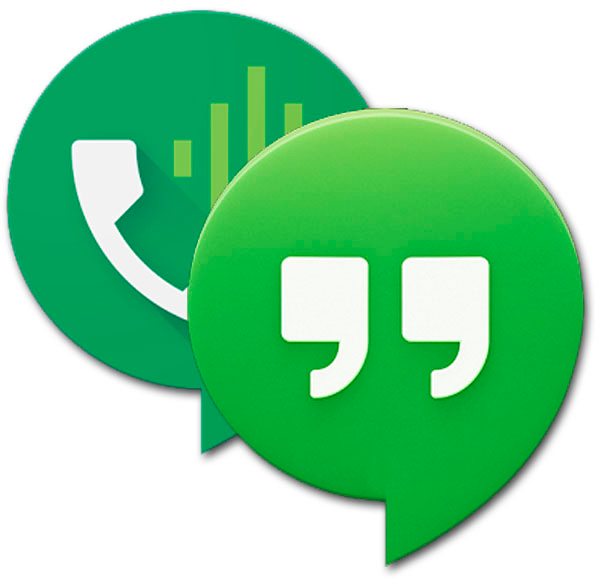 ‹#›
G-Suite Centro de Aprendizaje
‹#›